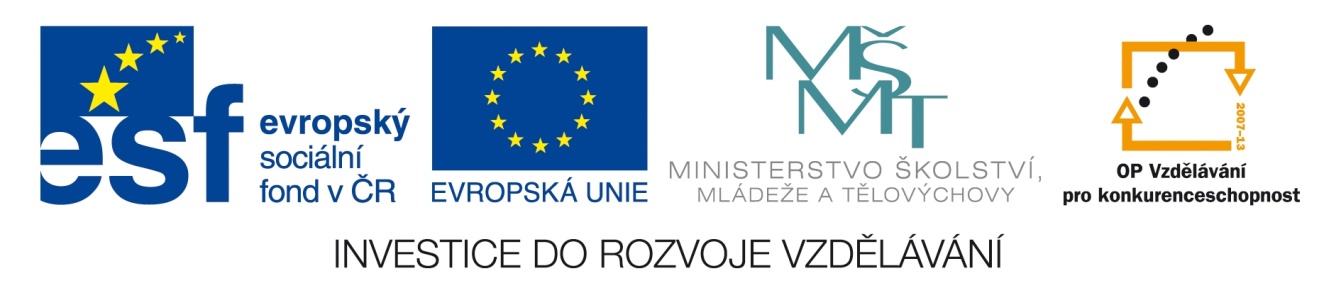 Registrační číslo projektu: CZ.1.07/1.1.38/02.0025
Název projektu: Modernizace výuky na ZŠ Slušovice, Fryšták, Kašava a Velehrad
Tento projekt je spolufinancován z Evropského sociálního fondu a státního rozpočtu České republiky.
Opakování – ÚVOD SAVCI
Autor: Mgr. Eliška Nováková

Škola: Základní škola Slušovice, okres Zlín, příspěvková organizace
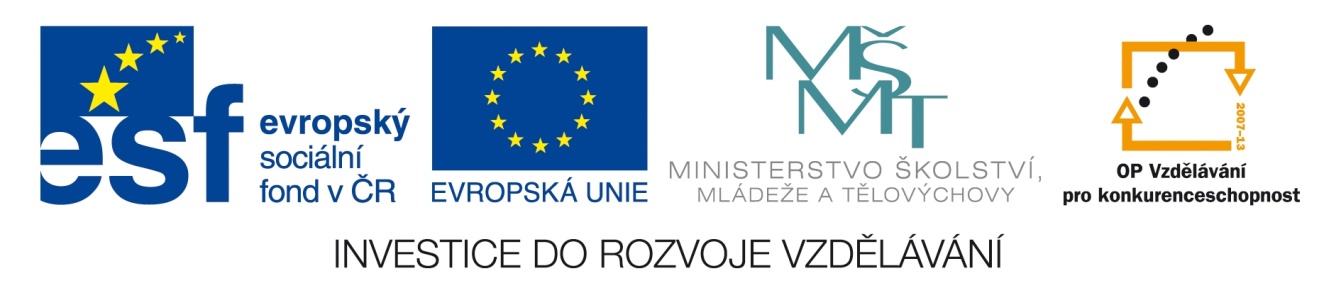 Anotace:
Digitální učební materiál je určen k procvičení učiva získaného v průběhu několika vyučovacích hodin. Jedná se o úvod do třídy savců.
Materiál prověřuje nově získané vědomosti a dovednosti.
Je určen pro předmět přírodopis a ročník 8.
Tento materiál vznikl jako doplňující materiál k učebnici: Přírodopis 2 pro 7. ročník základní školy a nižší ročníky víceletých gymnázií. Bělehradská 47, 120 00 Praha 2: SPN, 1999. ISBN 80-7235-069-2.
Jak nazýváme období vývinu plodu v těle samice např. u lvice?
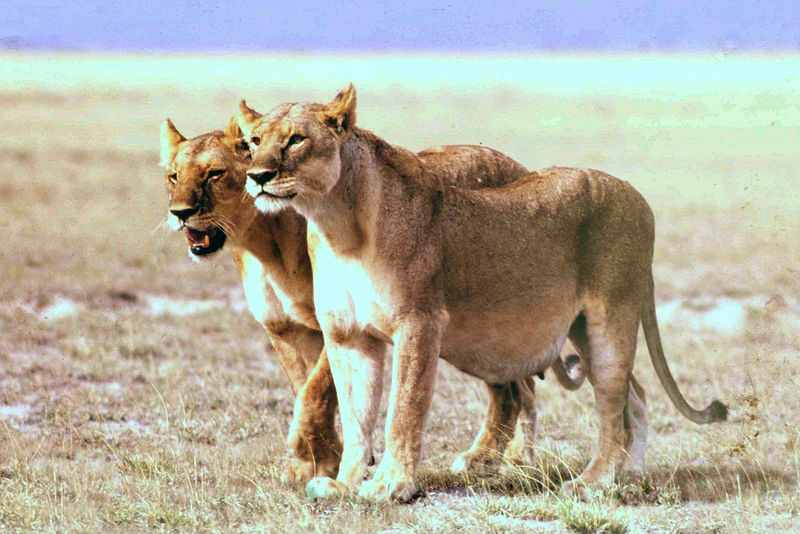 BŘEZOST
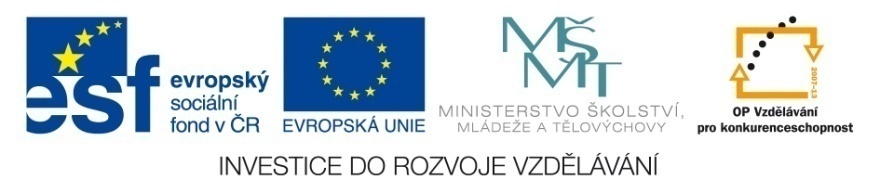 Jak se nazývá sval oddělující dutinu břišní a hrudní u savců?
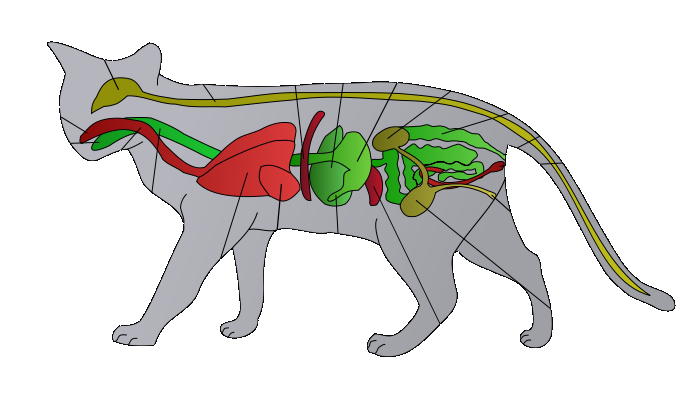 BRÁNICE
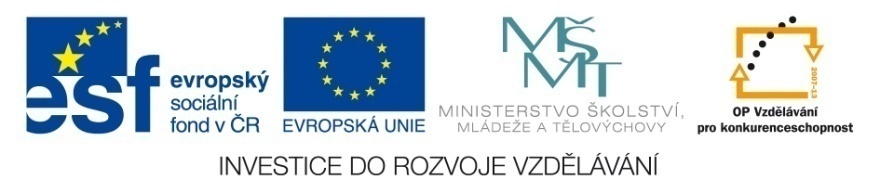 V kterém období se vyvinuli první savci?
DRUHOHORY
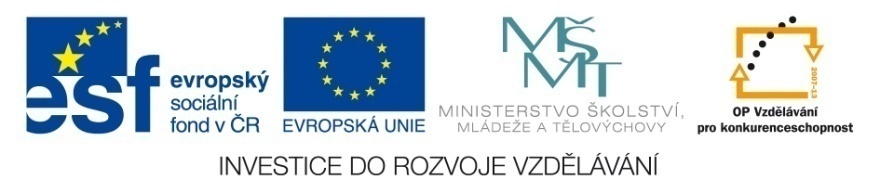 Nejprimitivnějšími savci jsou?
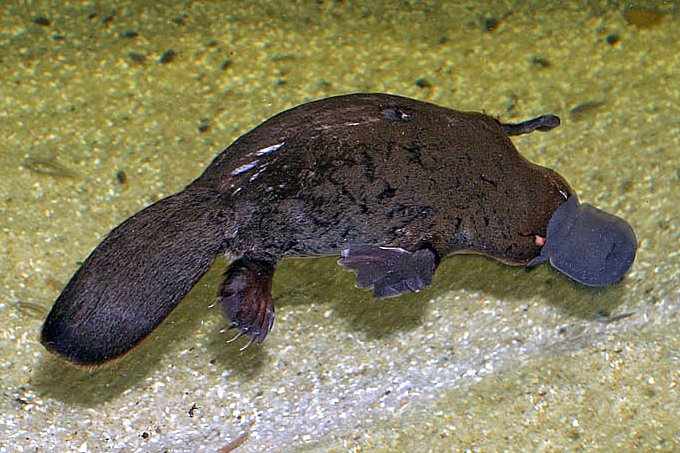 VEJCORODÍ
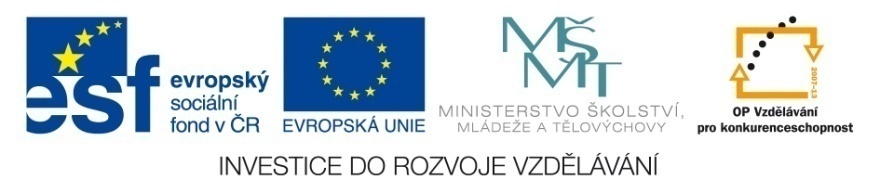 Co umožňuje držení těla u savců?
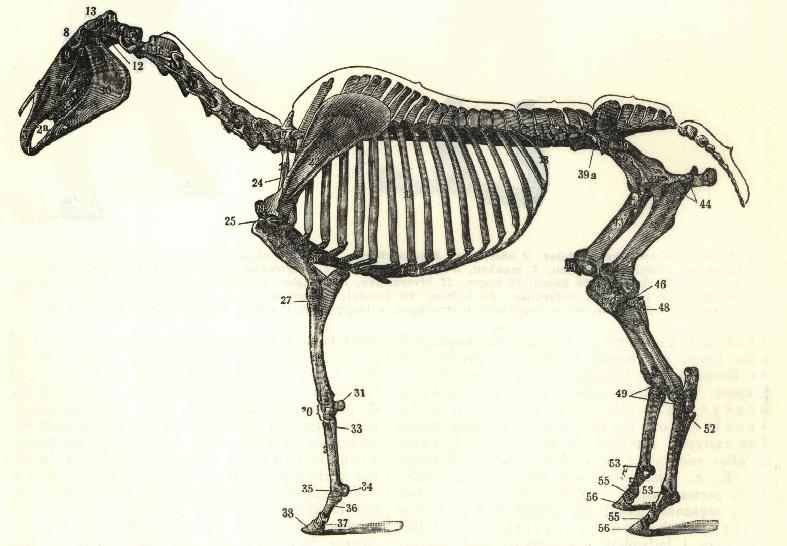 KOSTRA
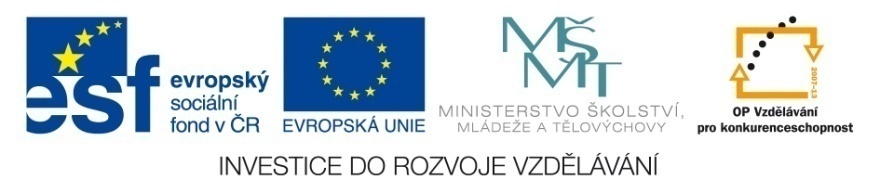 Typickým znakem všech narozených mláďat u savců je?
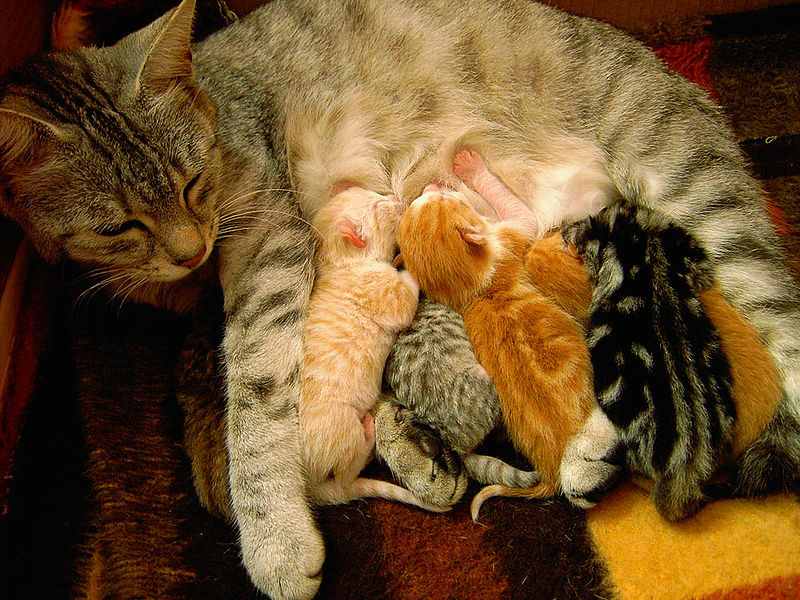 SÁNÍ MATEŘSKÉHO MLÉKA
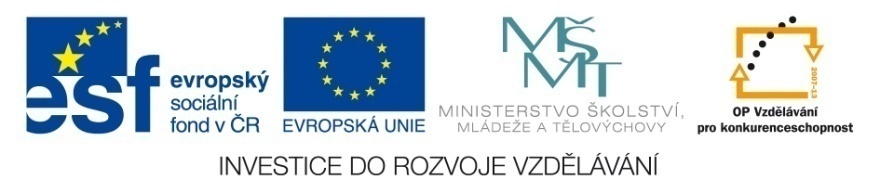 Uveď dvě velké skupiny živočichů do nichž je rozdělena třída savců.
VEJCORODÍ ŽIVORODÍ
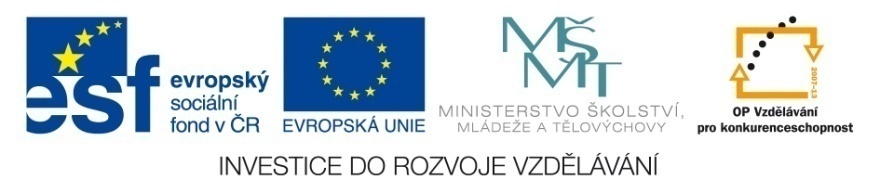 Uveď název největšího žijícího živočicha?
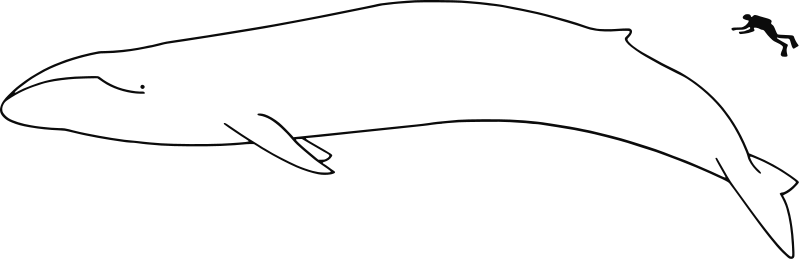 PLEJTVÁK OBROVSKÝ
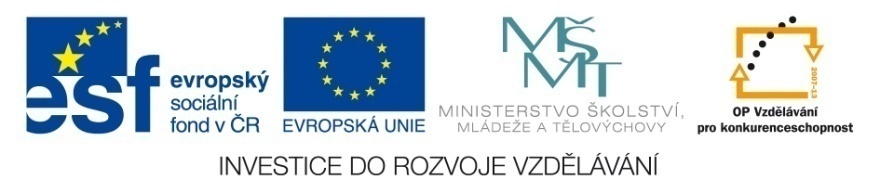 Uveď název živočicha žijícího v Austrálii a Tasmánii, který má bezzubé čelisti podobné kachnímu zobáku.
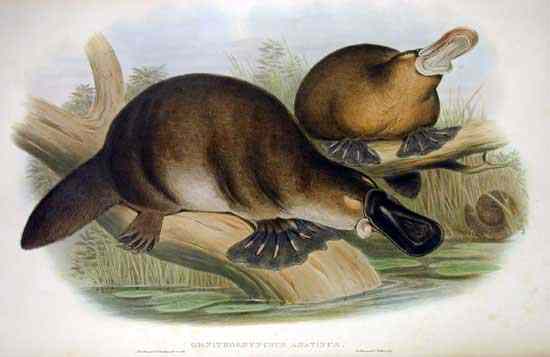 PTAKOPYSK PODIVNÝ
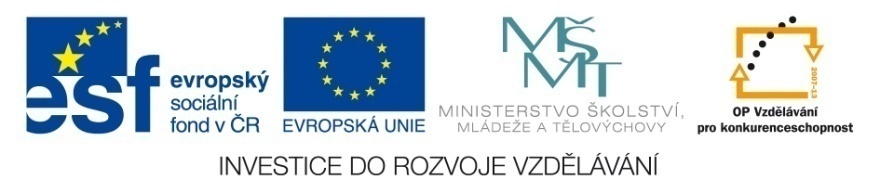 Jak se nazývá první a druhý krční obratel u savců?
NOSIČ
ČEPOVEC
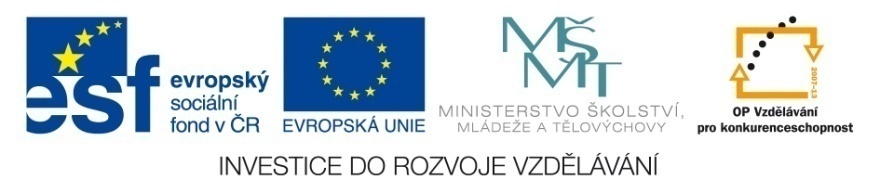 Osmisměrka
Najdi co nejvíce savců, jejichž jména se zde ukrývají.
PES
VEVERKA
MYŠ
MROŽ
TUR
MEDVĚD
VLK
ZEBRA
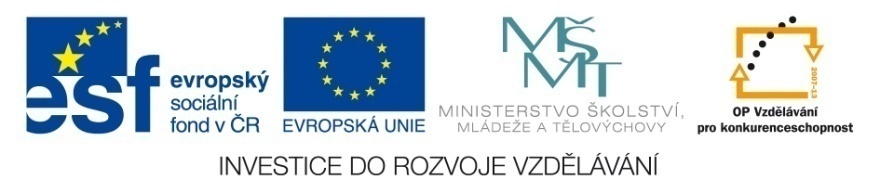 Přiřaď správně daná ústrojí do obrázku.
MÍCHA
JÁTRA
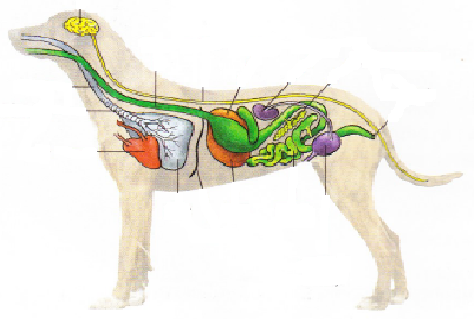 LEDVINY
ŽALUDEK
LEDVINY
PLÍCE
MÍCHA
PLÍCE
JÁTRA
ŽALUDEK
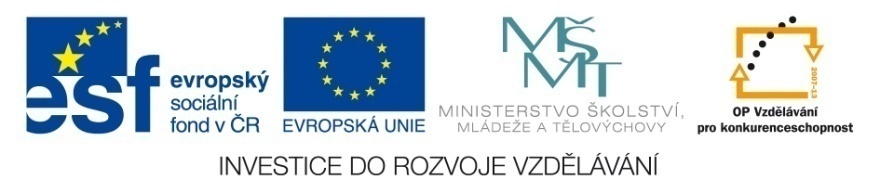 Zdroje
PregnantLioness.jpg. In: Wikipedia: the free encyclopedia [online]. San Francisco (CA): Wikimedia Foundation, 2001-, 30. 4. 2012, 20:18 [cit. 2012-11-24]. Dostupné z: http://upload.wikimedia.org/wikipedia/commons/thumb/6/6d/PregnantLioness.jpg/800px-PregnantLioness.jpg
Cat anatomy diagram (cs).svg. In: Wikipedia: the free encyclopedia [online]. San Francisco (CA): Wikimedia Foundation, 2001-, 3. 12. 2007, 03:55 [cit. 2012-11-24]. Dostupné z: http://upload.wikimedia.org/wikipedia/commons/thumb/5/53/Cat_anatomy_diagram_%28cs%29.svg/775px-Cat_anatomy_diagram_%28cs%29.svg.png
Platypus.jpg. In: Wikipedia: the free encyclopedia [online]. San Francisco (CA): Wikimedia Foundation, 2001-, 20. 10. 2012, 03:48 [cit. 2012-11-24]. Dostupné z: http://upload.wikimedia.org/wikipedia/commons/f/f2/Platypus.jpg
Horse bones ugglan.jpg. In: Wikipedia: the free encyclopedia [online]. San Francisco (CA): Wikimedia Foundation, 2001-, 7. 8. 2005, 10:26 [cit. 2012-11-24]. Dostupné z: http://upload.wikimedia.org/wikipedia/commons/e/e3/Horse_bones_ugglan.jpg
Přírodopis 8 učebnice pro základní školy a víceletá gymnázia. Goethova 8, 301 31 Plzeň: Fraus, 2006. ISBN 80-7238-428-7.
Charline2.jpg. In: Wikipedia: the free encyclopedia [online]. San Francisco (CA): Wikimedia Foundation, 2001-, 10. 12. 2006, 17:28 [cit. 2012-11-26]. Dostupné z: http://upload.wikimedia.org/wikipedia/commons/thumb/0/05/Charline2.jpg/800px-Charline2.jpg
Blue whale size.svg. In: Wikipedia: the free encyclopedia [online]. San Francisco (CA): Wikimedia Foundation, 2001-, 20. 5. 2007, 19:00 [cit. 2012-11-26]. Dostupné z: http://upload.wikimedia.org/wikipedia/commons/thumb/3/3d/Blue_whale_size.svg/799px-Blue_whale_size.svg.png
Platypus-sketch.jpg. In: Wikipedia: the free encyclopedia [online]. San Francisco (CA): Wikimedia Foundation, 2001- [cit. 2012-11-26]. Dostupné z: http://upload.wikimedia.org/wikipedia/commons/7/7e/Platypus-sketch.jpg
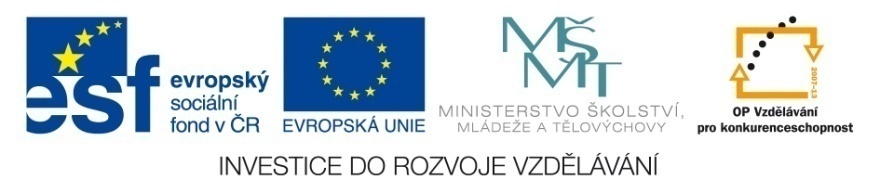